КАФЕДРА ГИСТОЛОГИИ И ЭМБРИОЛОГИИ ИГМИ
50 лет
1930
1980
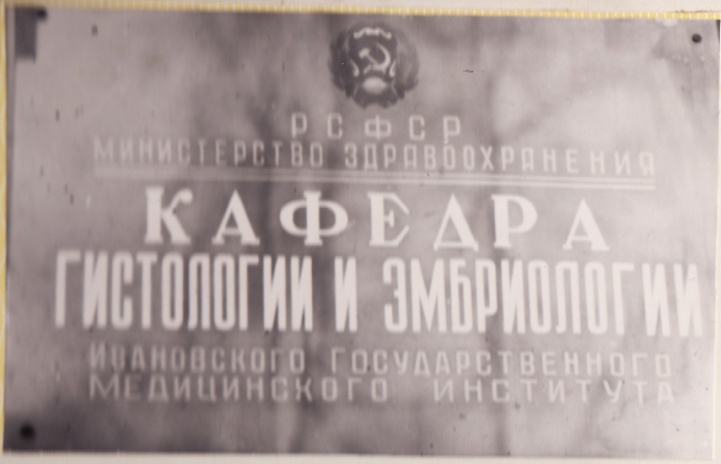 Организатор кафедры          профессор Н.И.Зазыбин, ныне      заслуженный деятель науки ,член корреспондент АМН, СССР
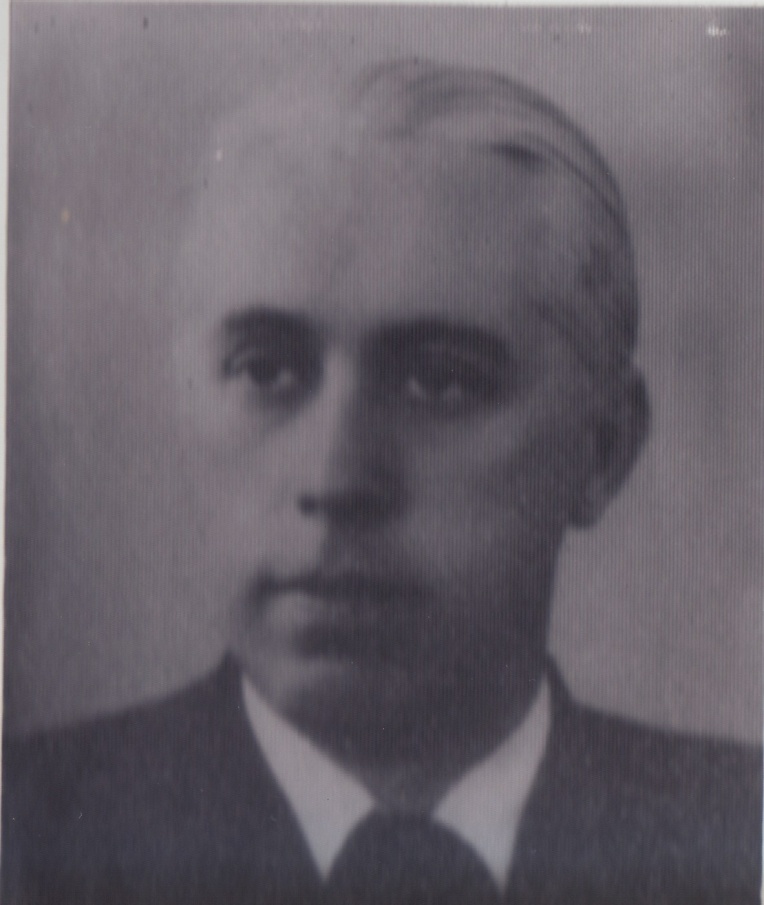 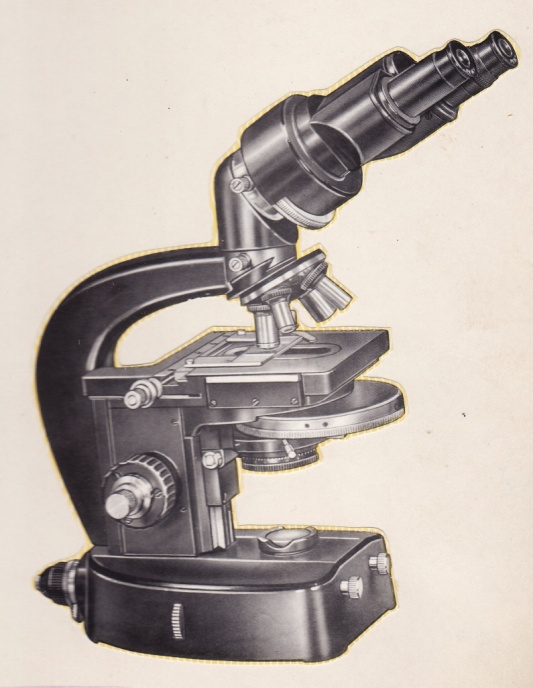 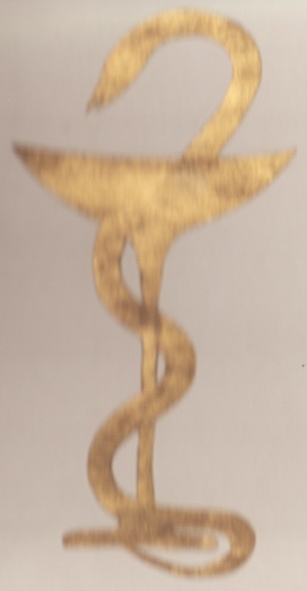 Профессор Н.И.Зазыбин
Коллектив сотрудников кафедры                              в 1935 году
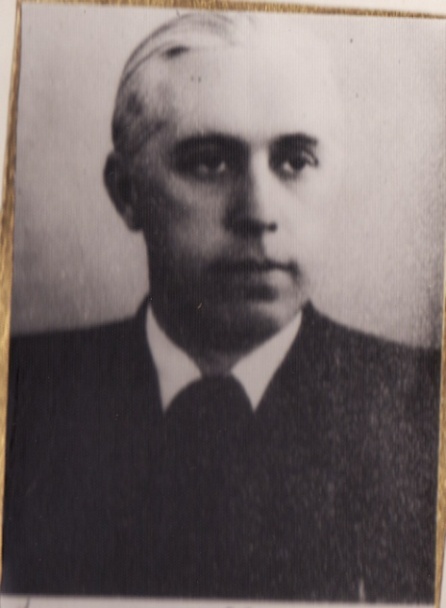 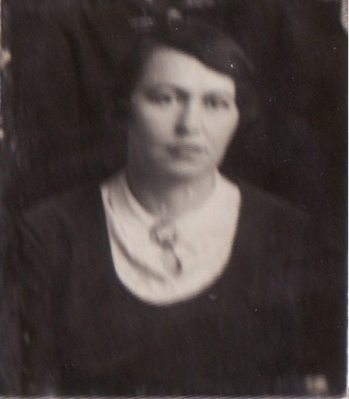 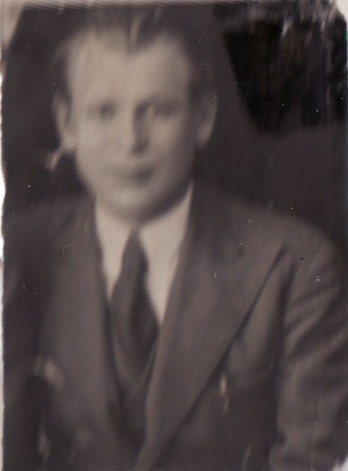 Ассистент 
А.И.Середина
Професср Н.И.Зазыбин
Ассистент С.А.Агурейкин
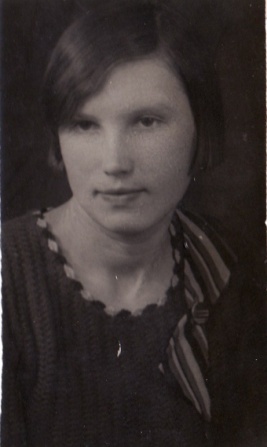 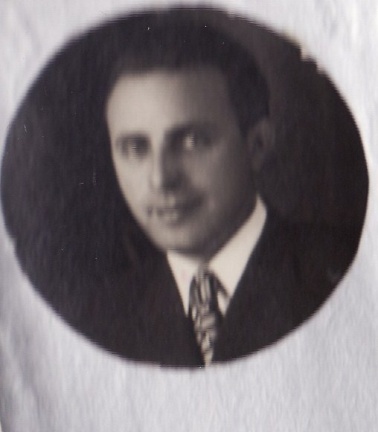 Аспирант 
Н.Е.Швырева
Аспирант Е.А.Кириллов
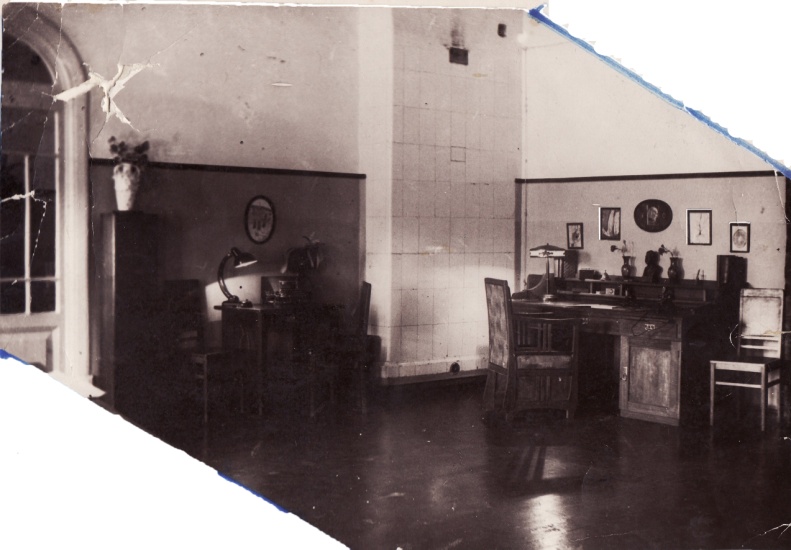 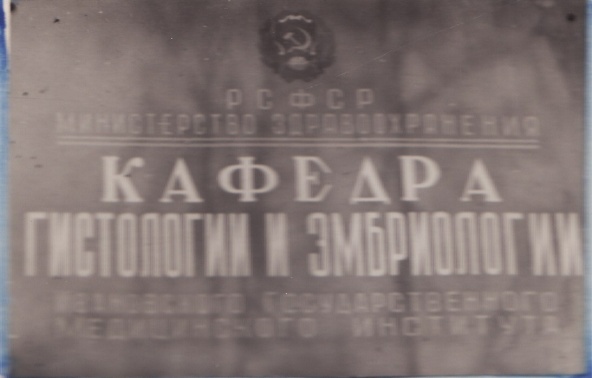 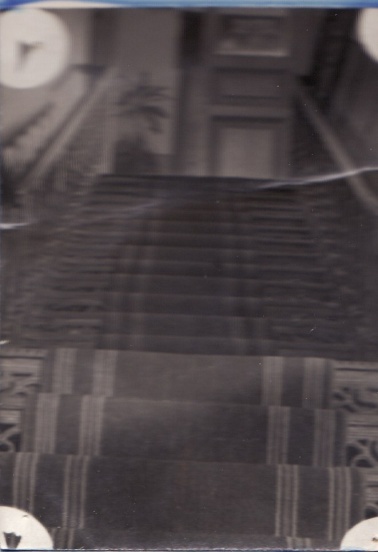 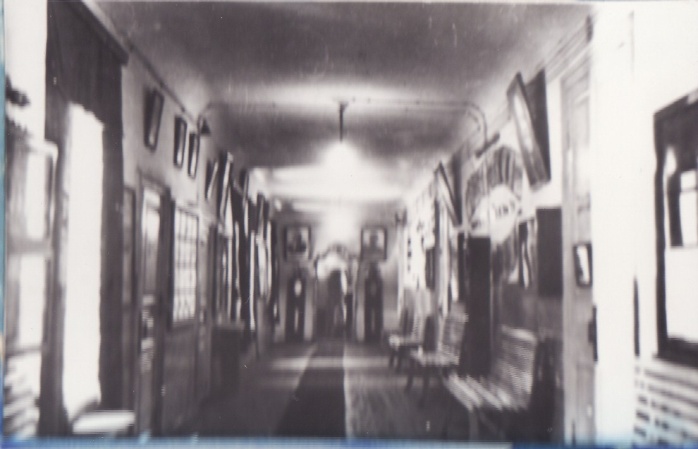 С 1931г. по 1957г. кафедра помещалась в здании областной больницы.
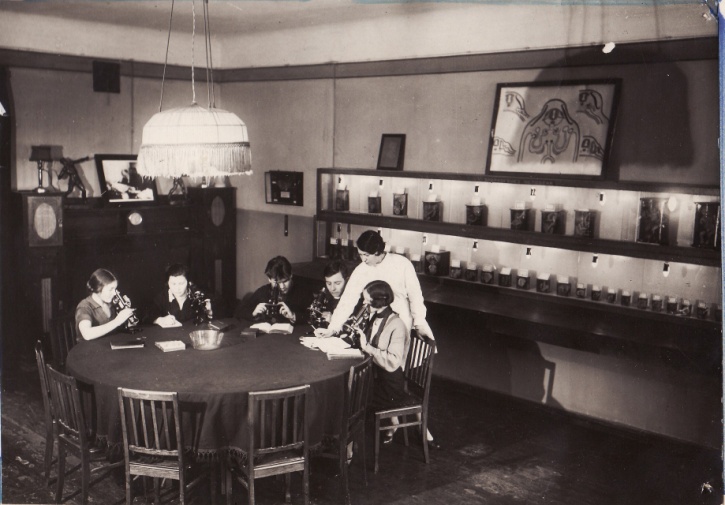 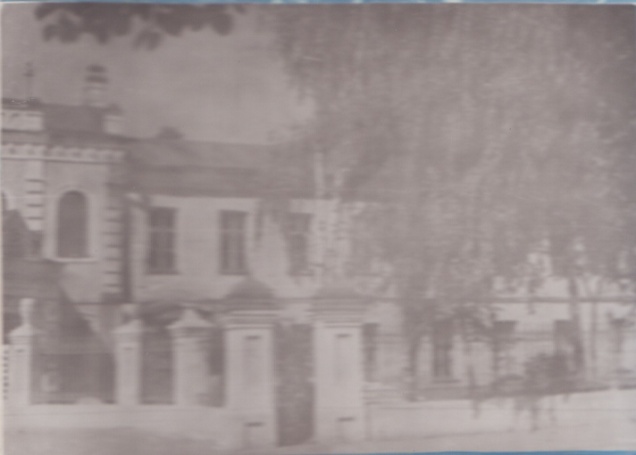 Практические занятия в 1935г.
Окончившие аспирантуру при кафедре, в настоящее время заведуют кафедрами             гистологии в других ВУЗах.
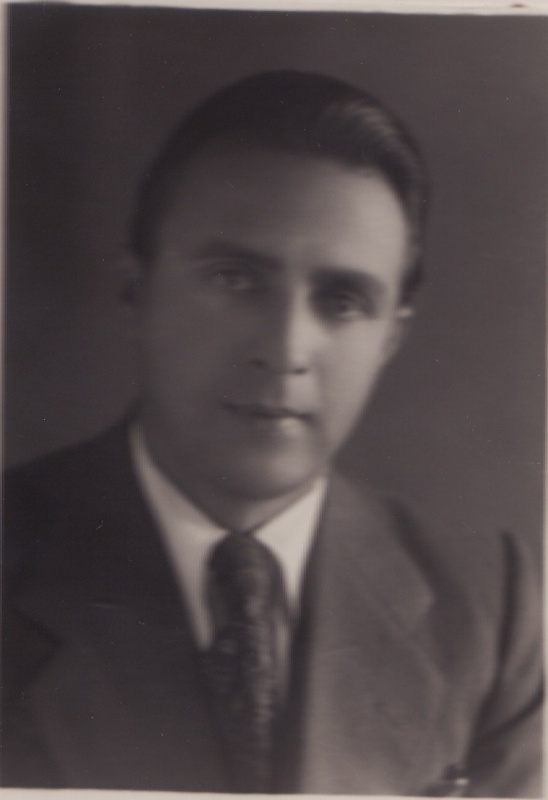 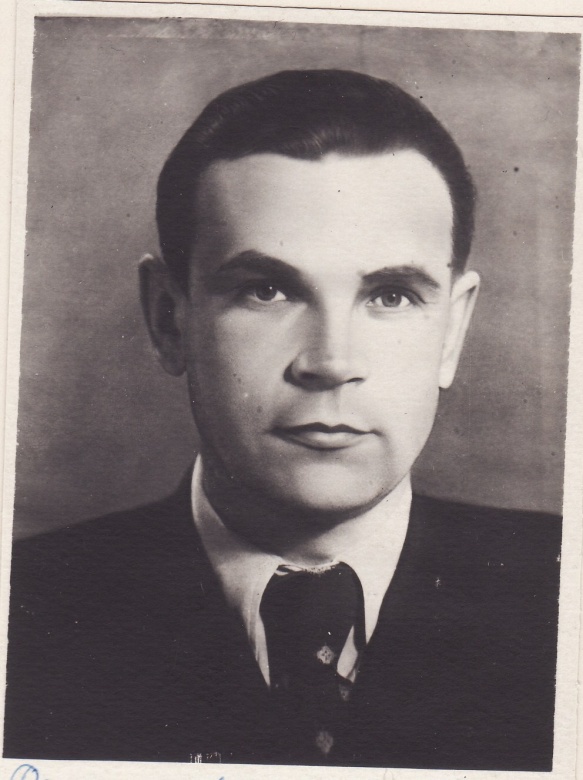 Доцент Т.Я.Столяр Благовещенский мединститут
Профессор Е.А.Кириллов
Ивановский мединститут
Профессор Н.Д.Зайцев  Одесский мединститут
За 30 лет через кафедру прошло более 8 тысяч студентов
На базе кафедры проходили также обучение студенты   С-Х. Института, зубоврачебной школы и других учебных заведений
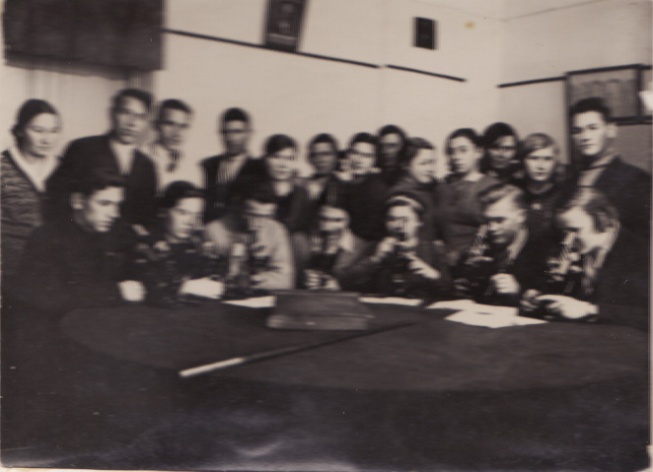 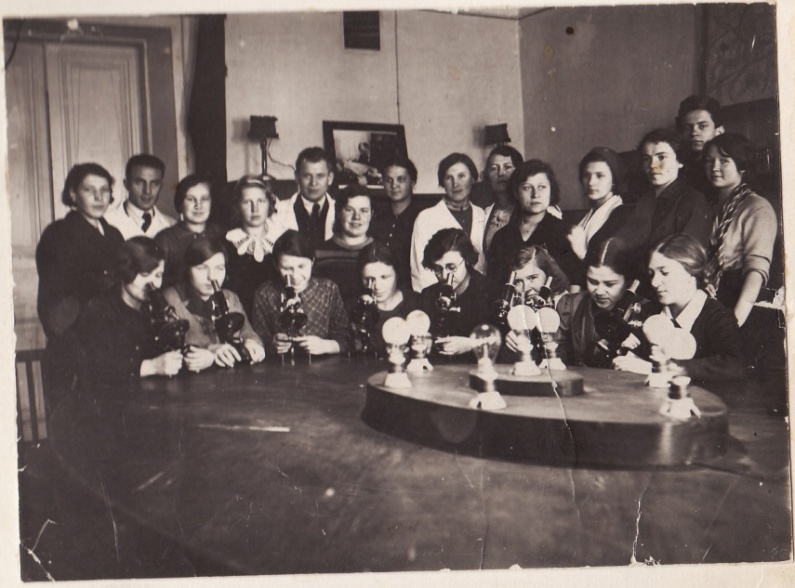 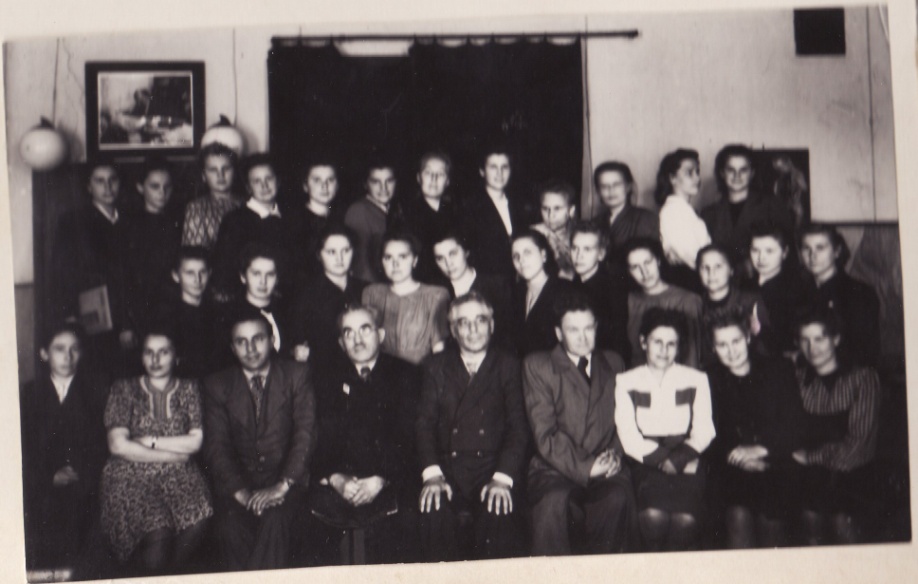 А за 35 лет уже более 10 тысяч.
Преподавательский состав кафедр Анатомии и Гистологии с группой студентов второго курса (1940г.). Сидят слева направо: асс. В.К.Успенский, асс. А.Г.Марочкин, асс. В.И.Орлов, проф. А.П.Любомудров, проф. Н.И.Зазыбин, асс Агурейкин, асс. Е.А.Кириллов, асс. Н.Д.Зайцев. Крестиками отмечены студентки А.А.Тюрина и О.В.Заломова – ныне кандидаты медицинских наук.
Помещения кафедры в 50-е годы
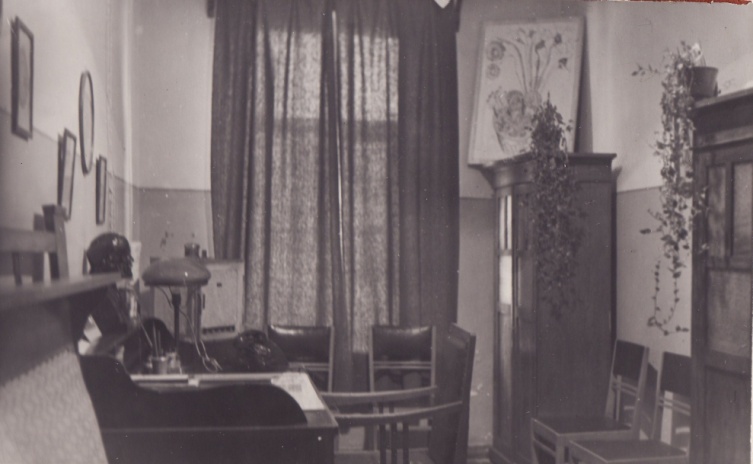 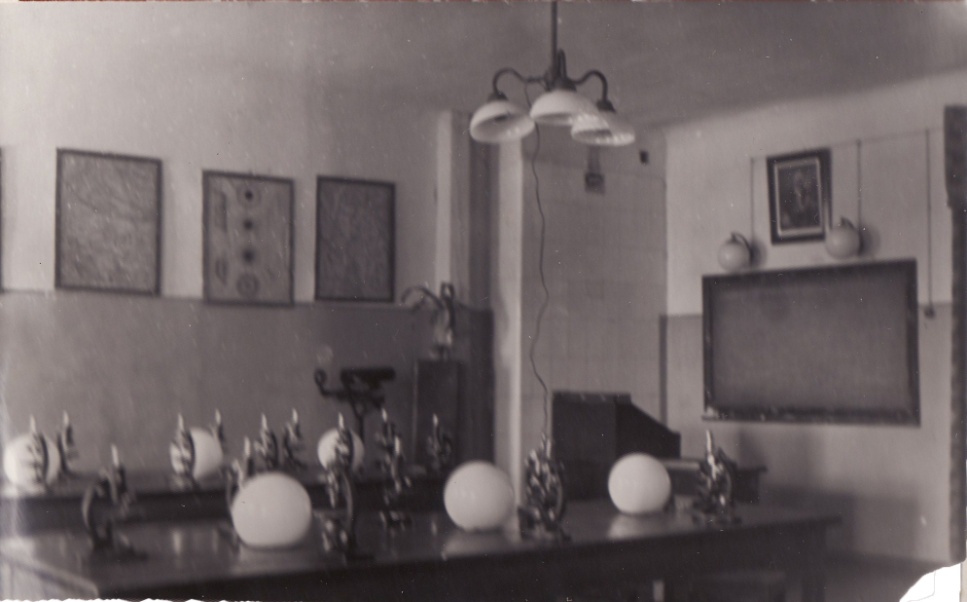 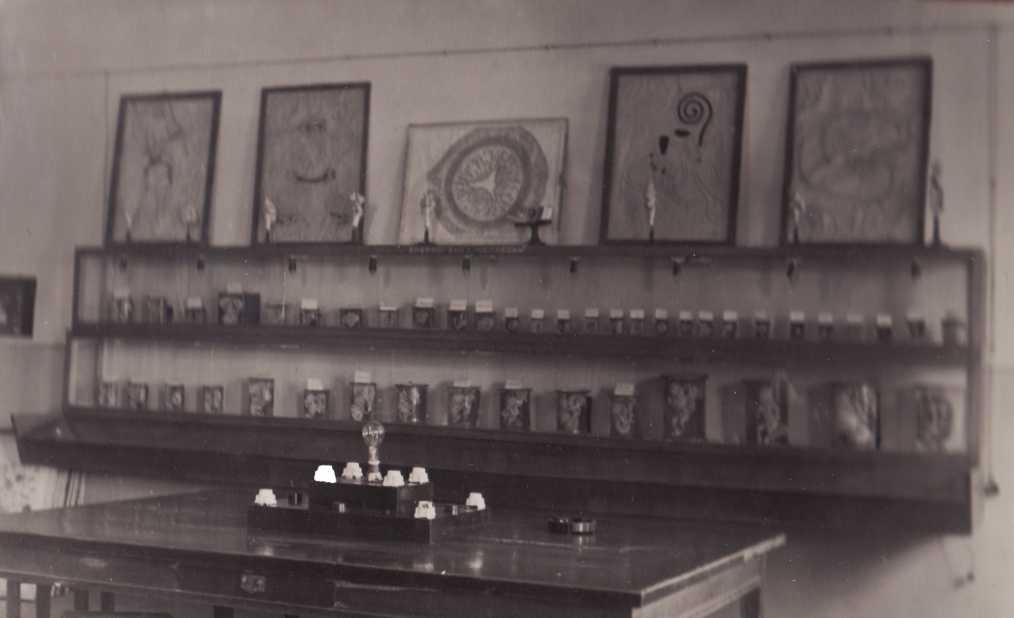 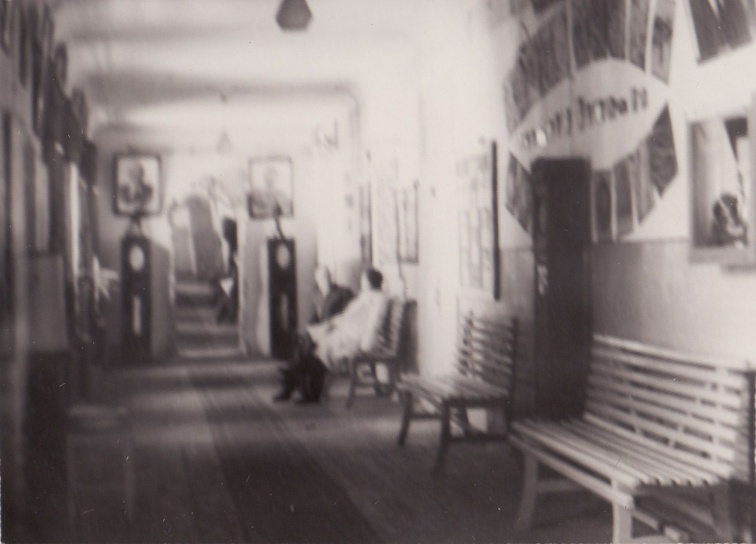 На
занятиях
практических
по гистологии
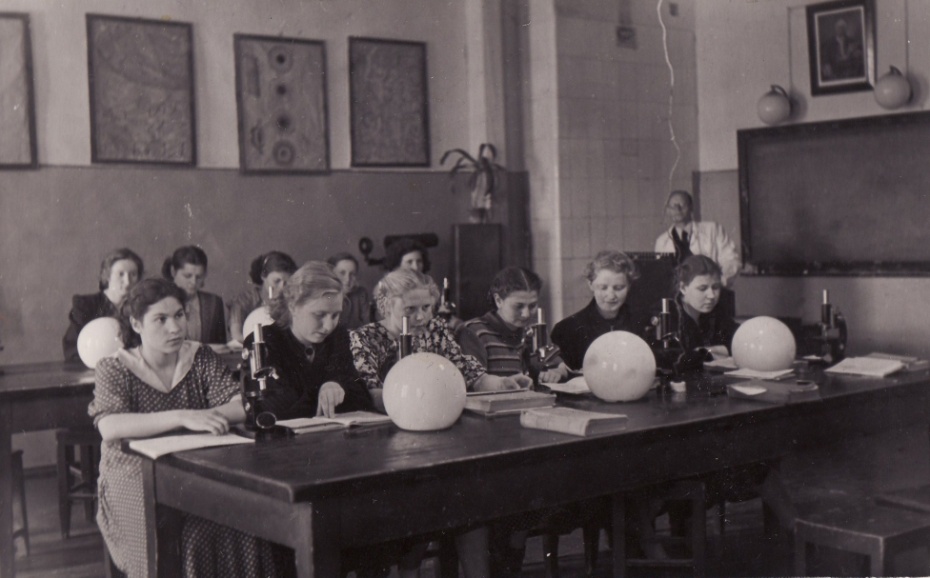 в 1952г.
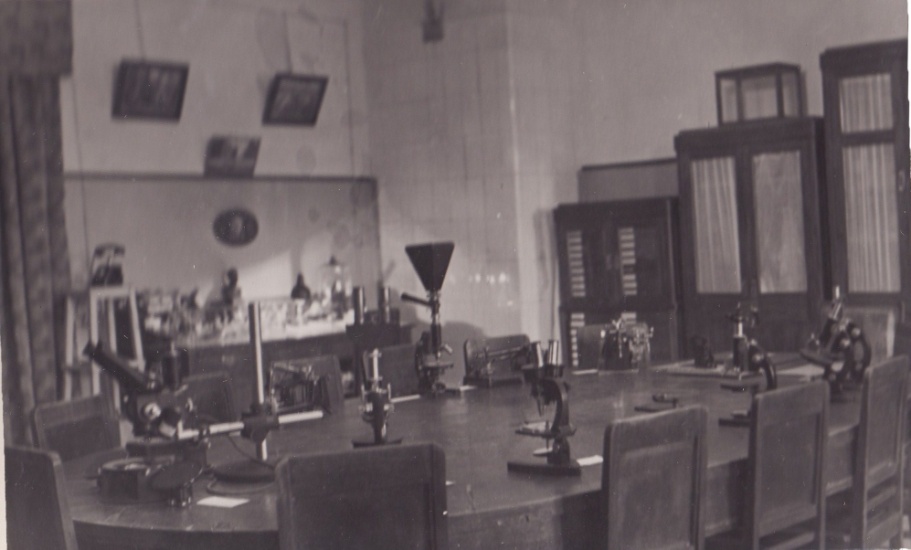 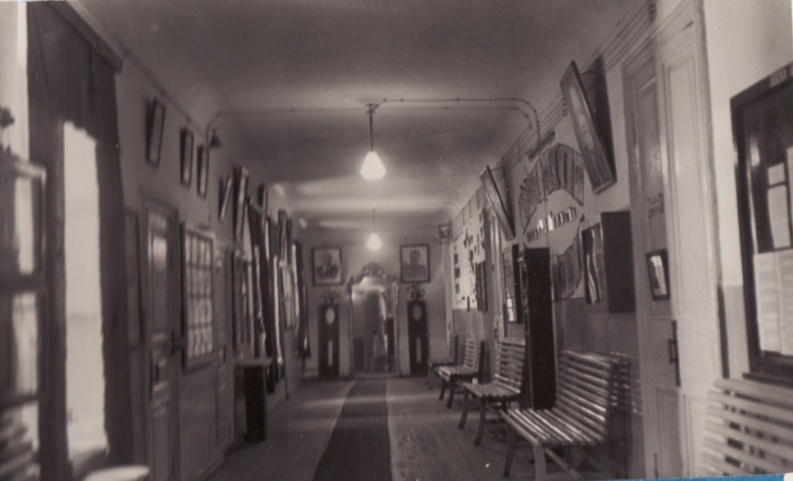 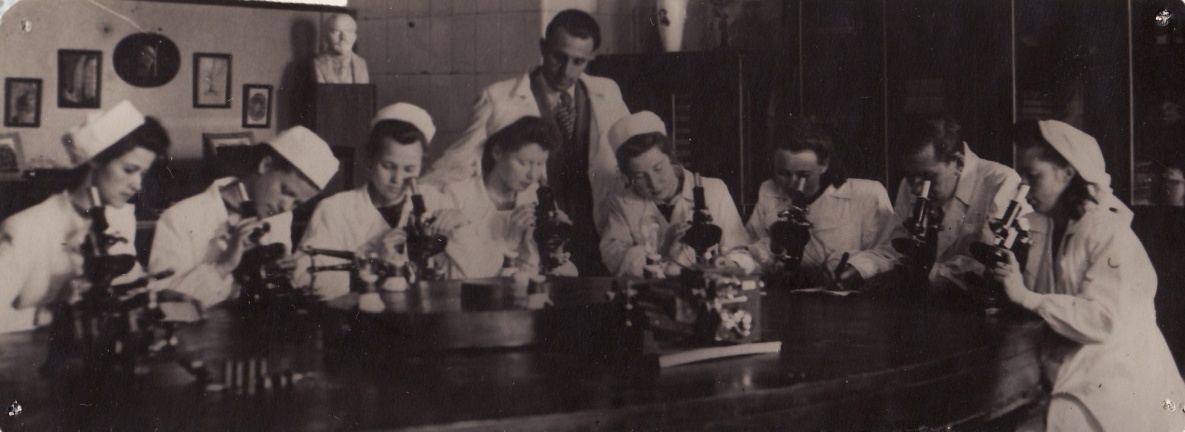 В последние годы
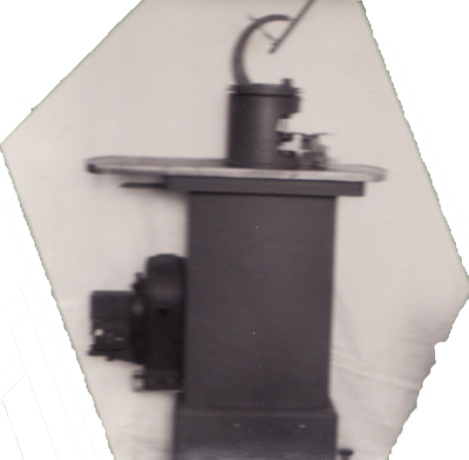 кафедра
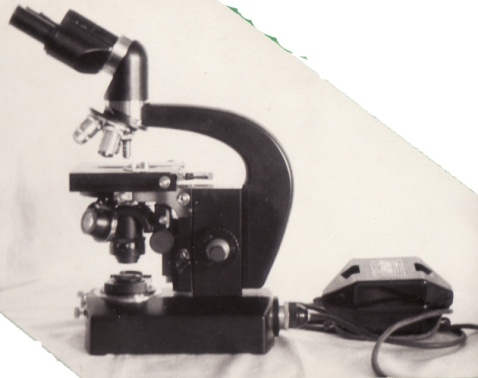 пополнилась
новейшим
оборудованием
и аппаратурой
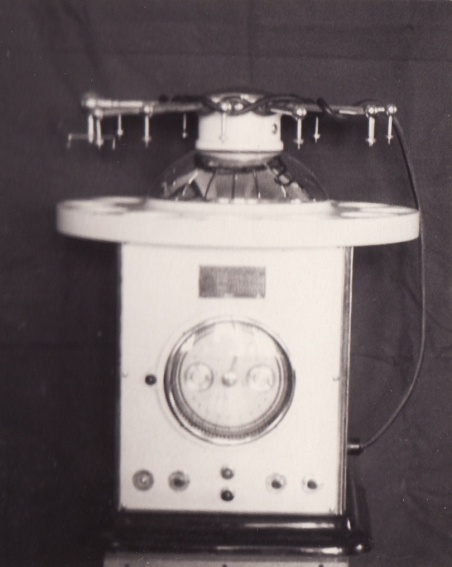 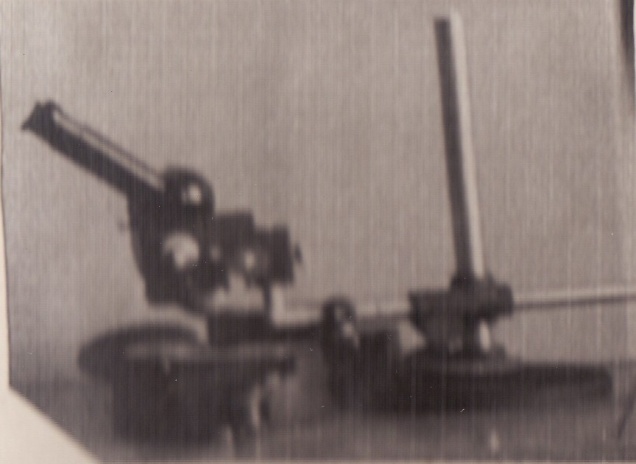 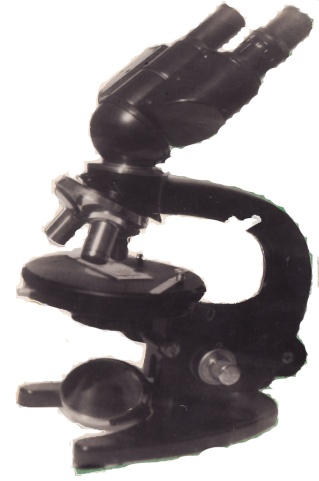 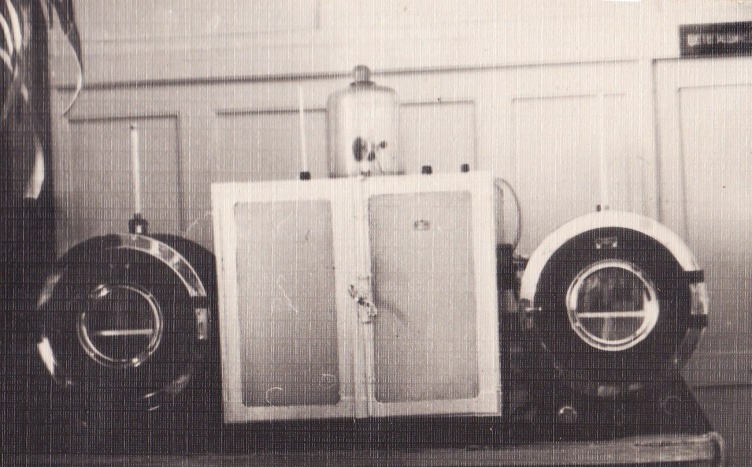 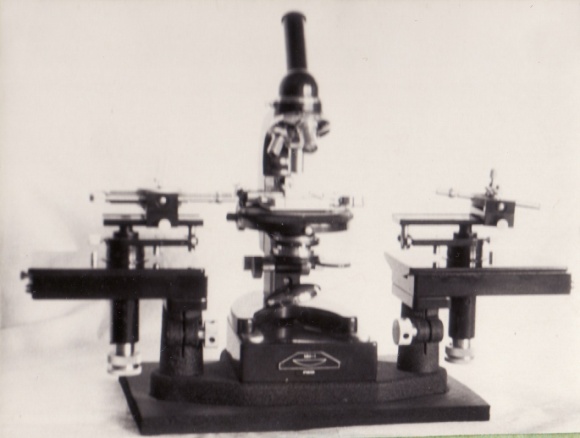 В 1957 г
кафедра
переведена
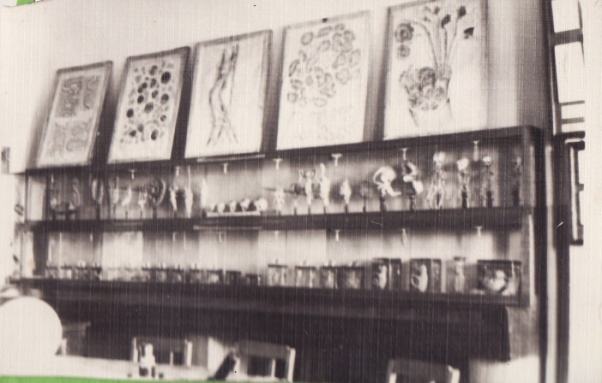 в главное здание
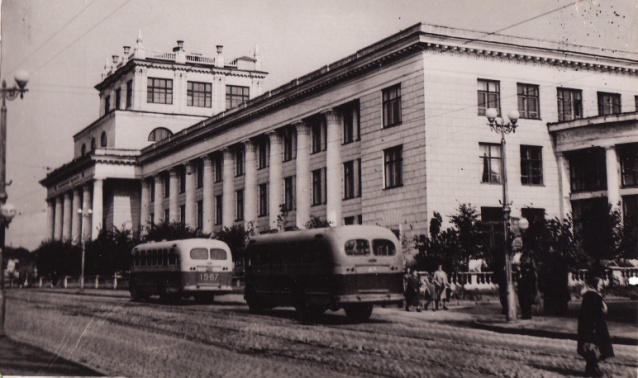 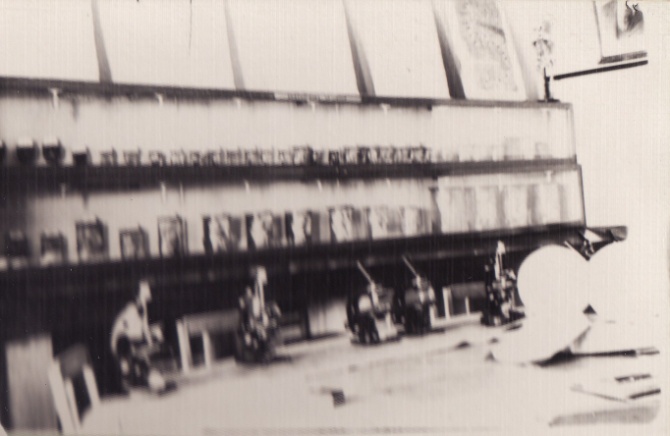 Занятия
в эмбриологическом
музее кафедры
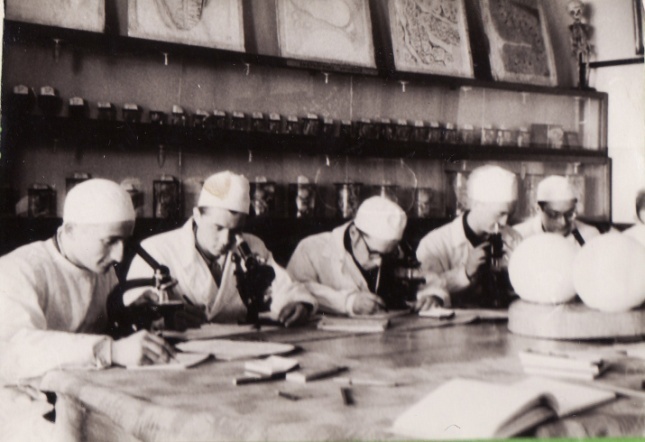 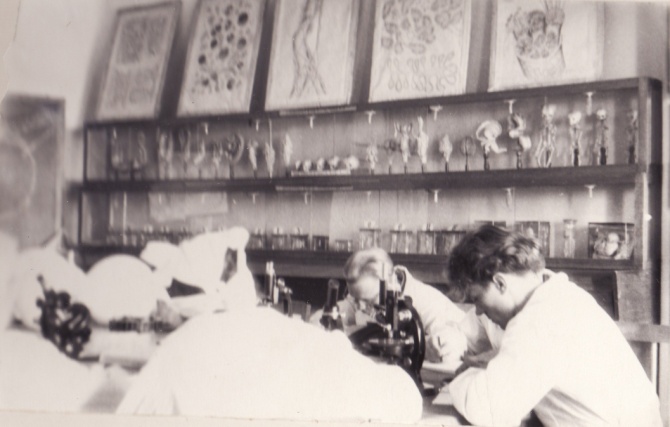 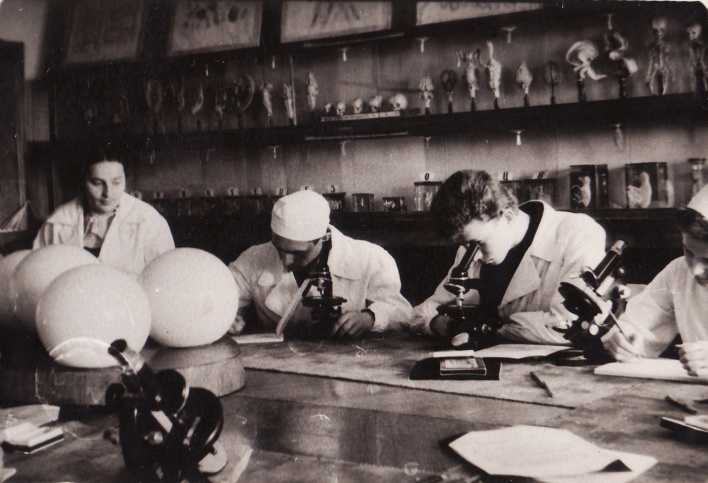 факультета
Студенты
2-го курса
лечебного
слушают
лекции
по гистологии
Профессор Е.А.Кирилов
читает
лекцию
по гистологии
студентам
лечебного факультета
2-го
курса
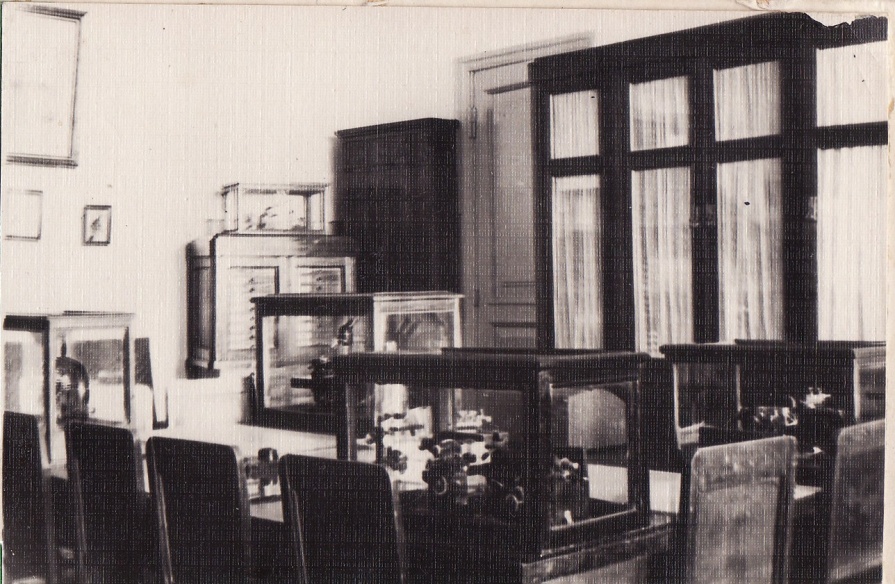 Читается лекция по гистологии
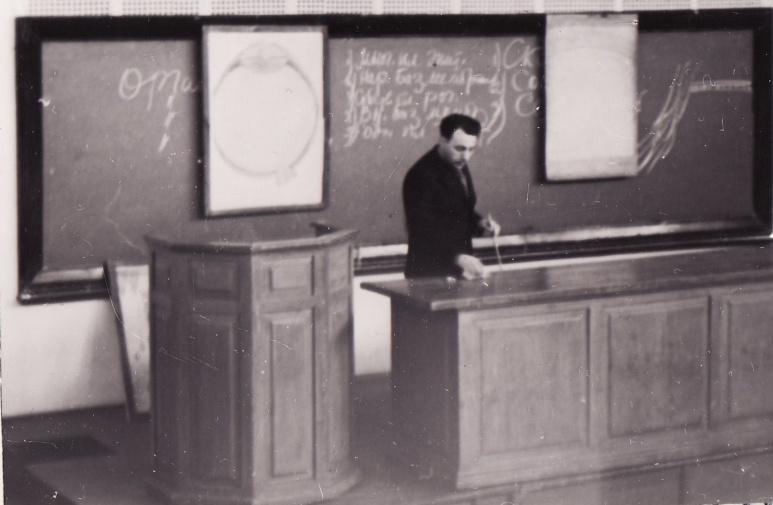 учебные
комнаты
1960 год
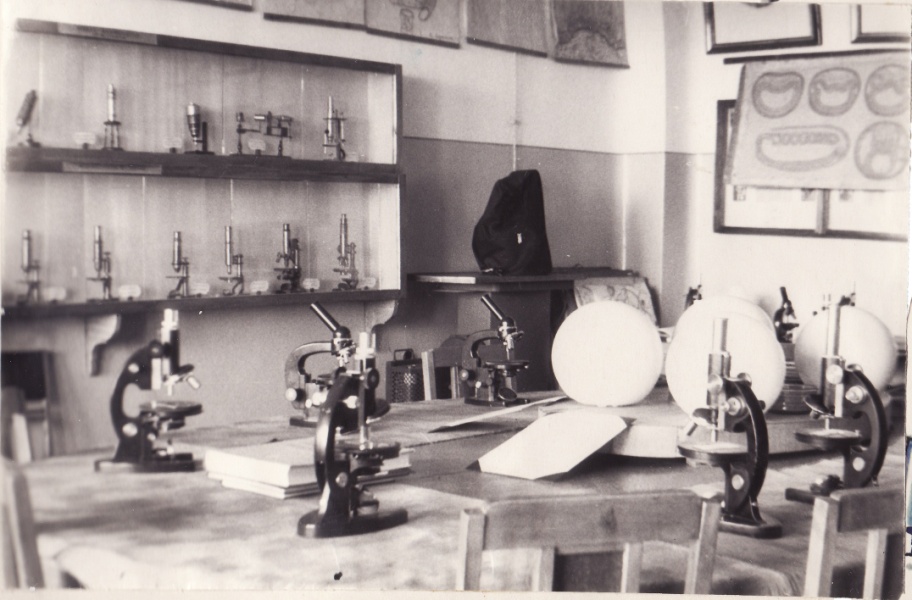 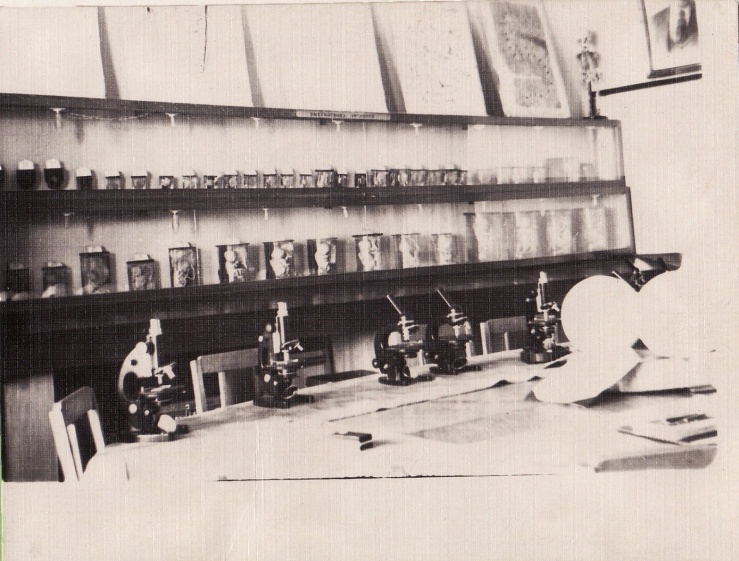 На государственных
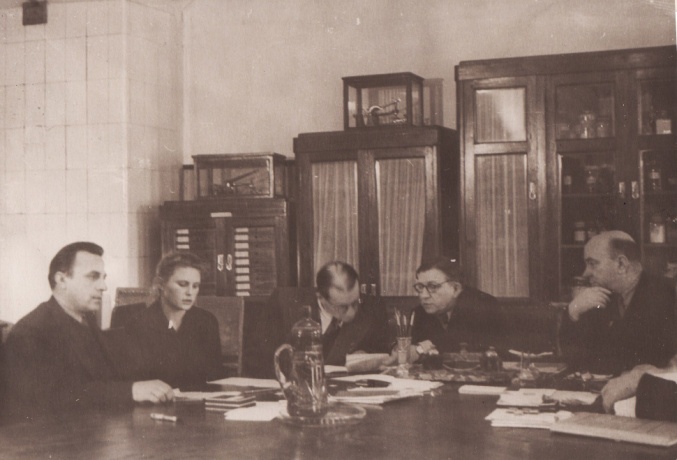 экзаменах
по гистологии
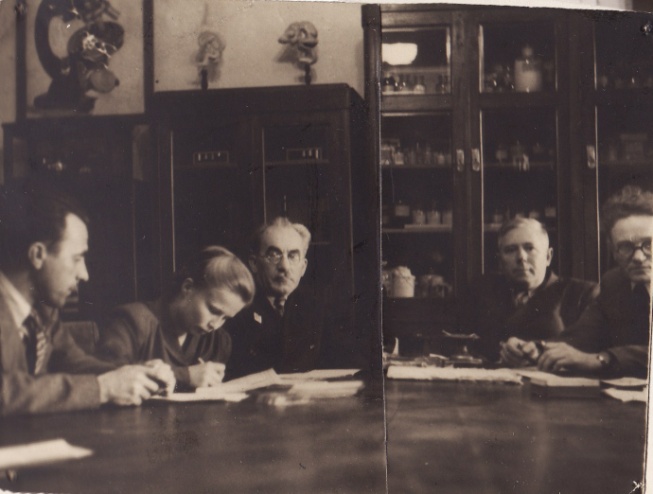 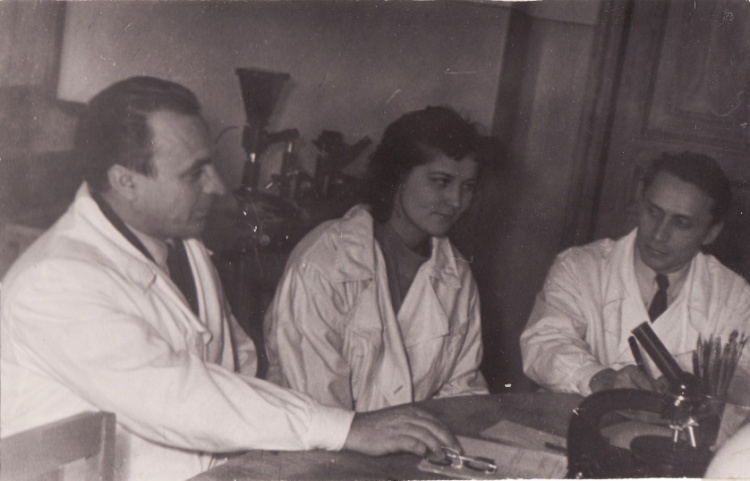 Заседание кафедры
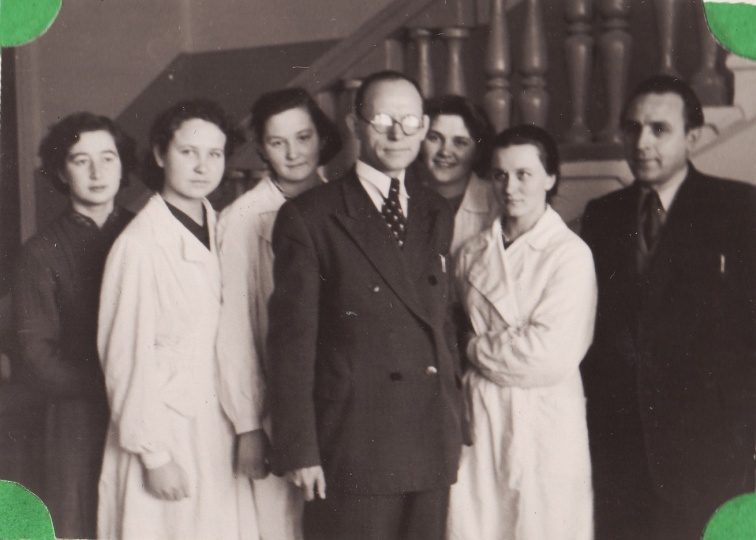 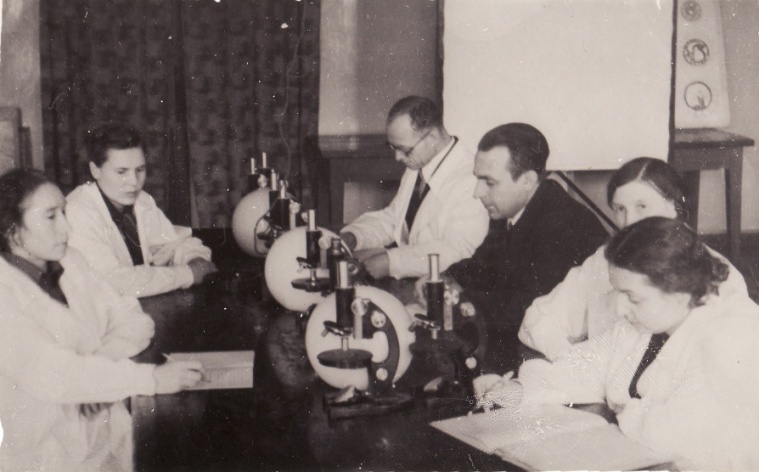